Gradu Amaierako Lana (GRAL): 
ADDIren egitekoa

Trabajo Fin de Grado (TFG): 
el papel de ADDI
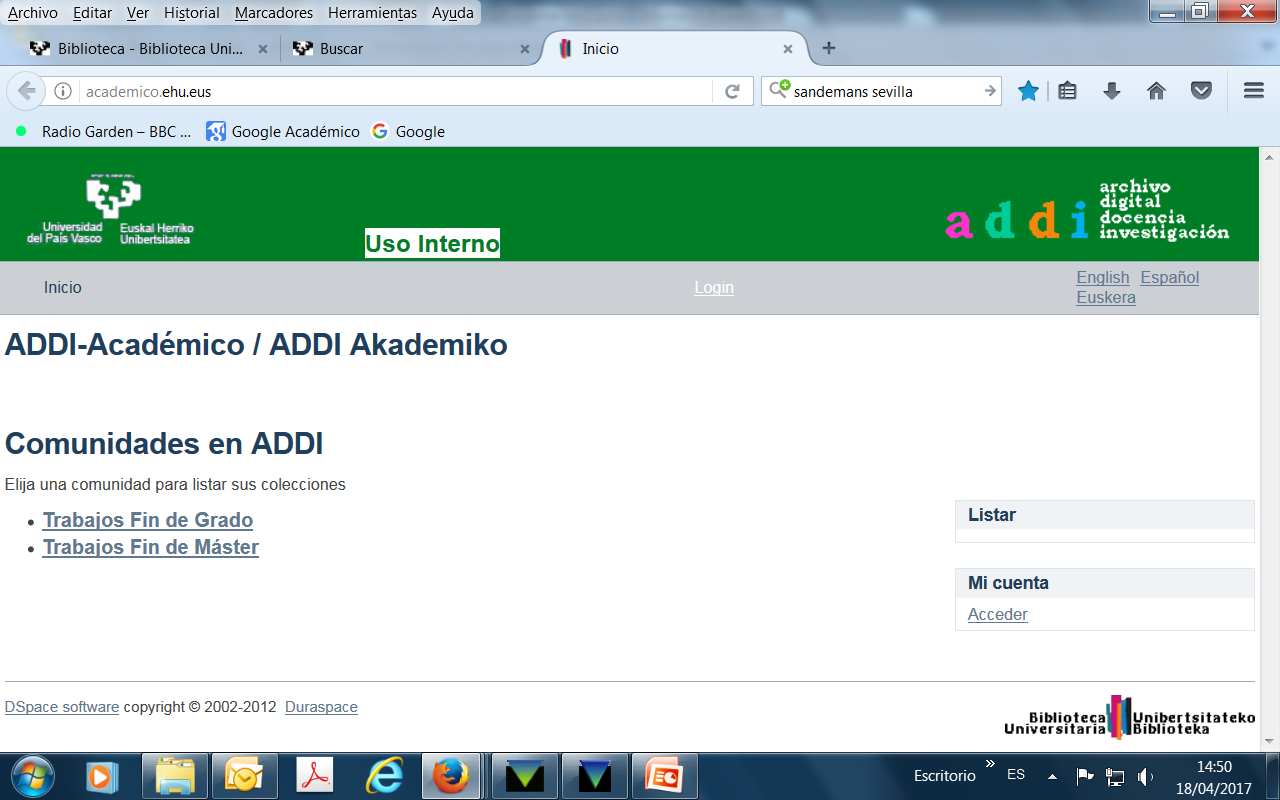 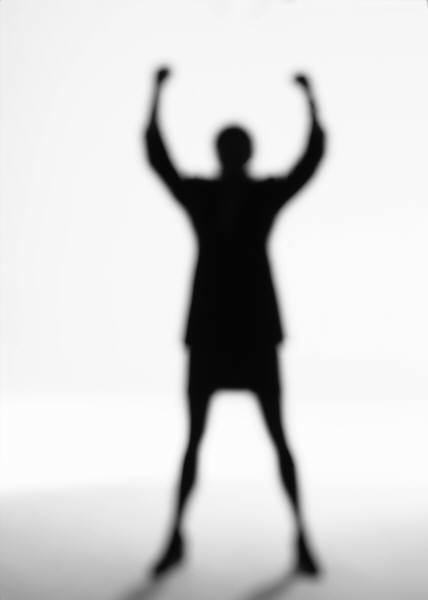 ADDI Akademikoa / ADDI Académico
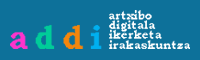 ADDI Publikoa /ADDI Público
Importante: el correo llega a la cuenta institucional, por lo que ésta debe estar operativa (por ej.: si el buzón de entrada está lleno, no entrarán los mensajes nuevos …)
Correo que se envía a los/las alumnos/as
También se avisa a los/las directores/as de que el/la alumno/a  puede subir el TFG a ADDI Académico
Si no recibes el correo, puedes acceder a ADDI Académico desde la página de la Biblioteca – Servicios para el alumnado – Archivo Digital ADDI
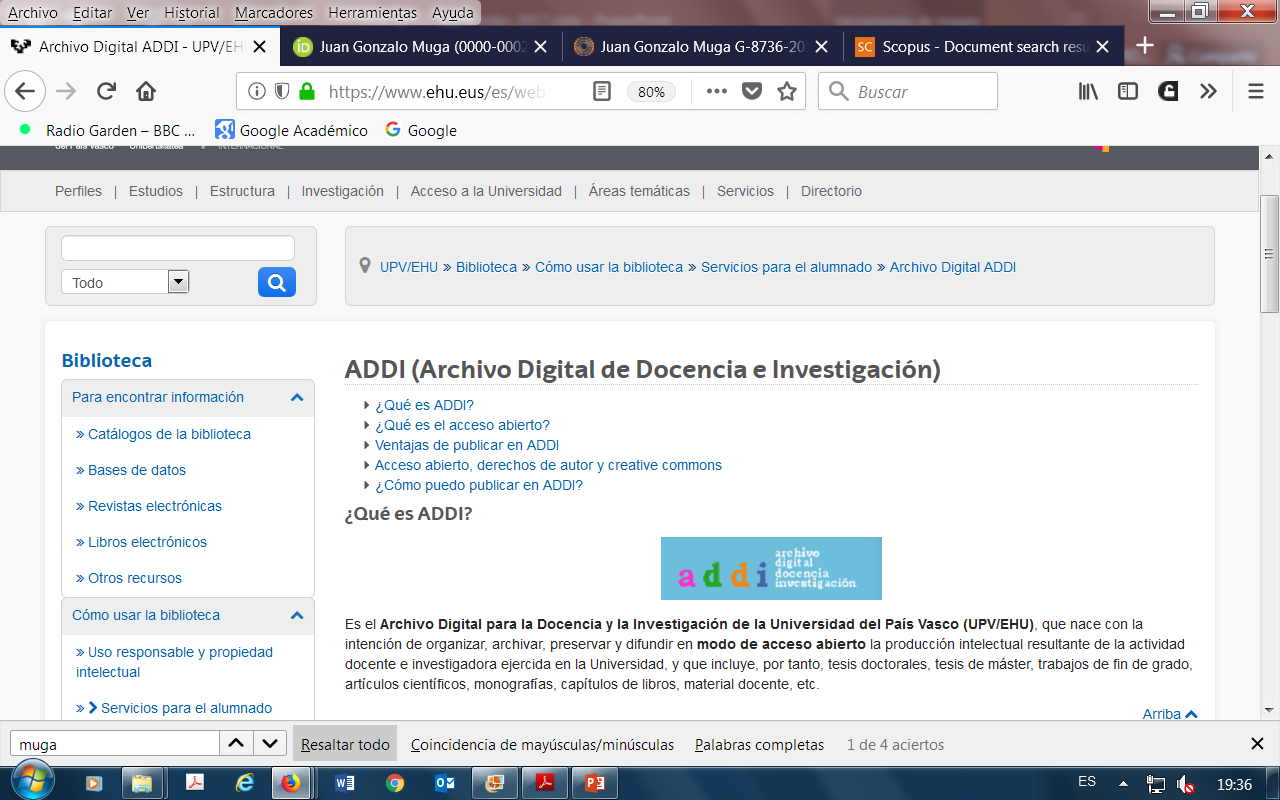 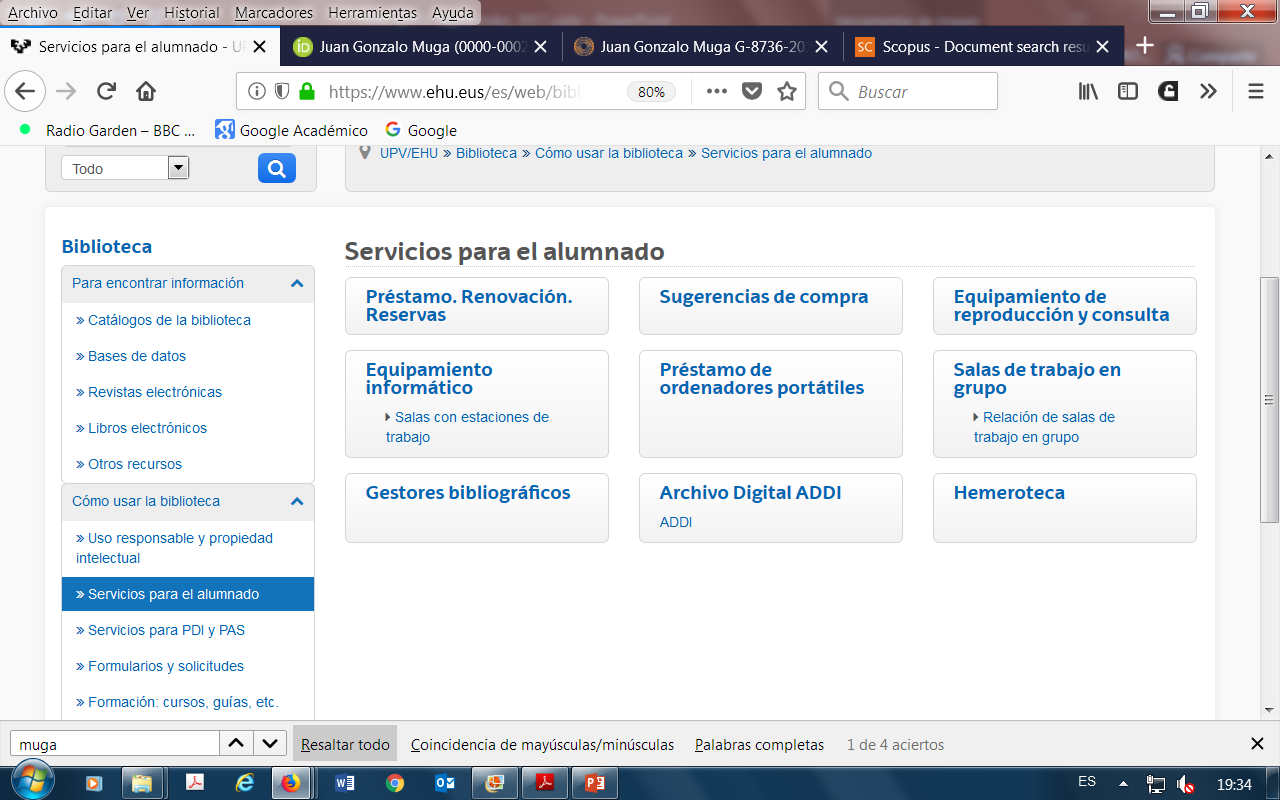 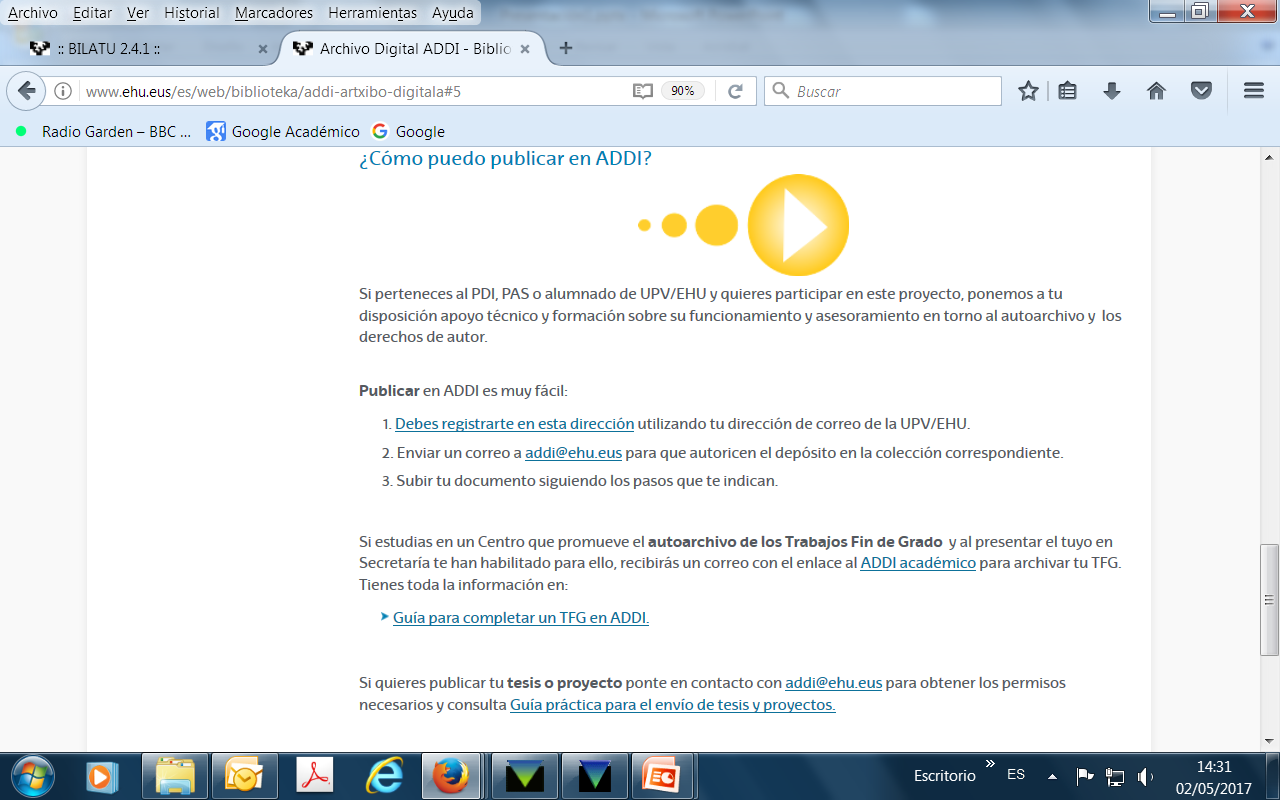 Entrar a ADDI Académico:  https://academico.ehu.eus/
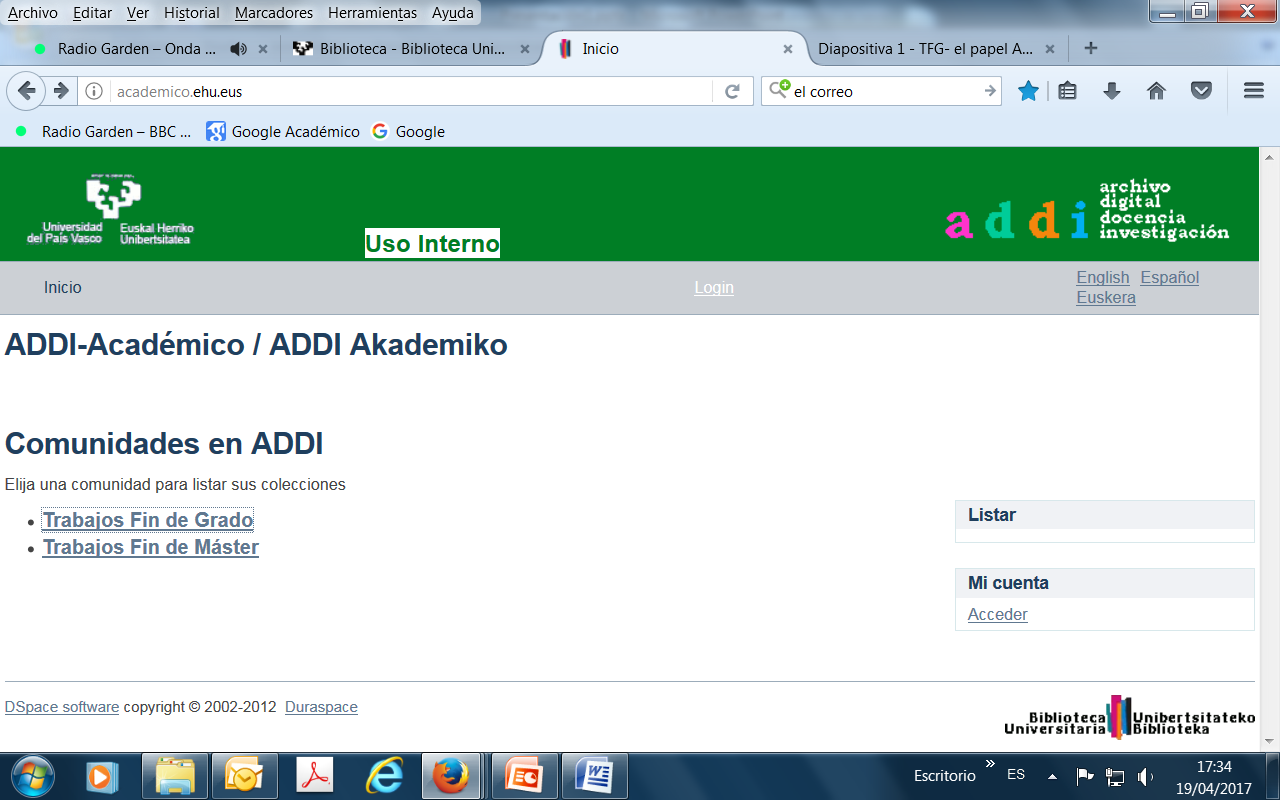 Login
Puntos de acceso
Acceder
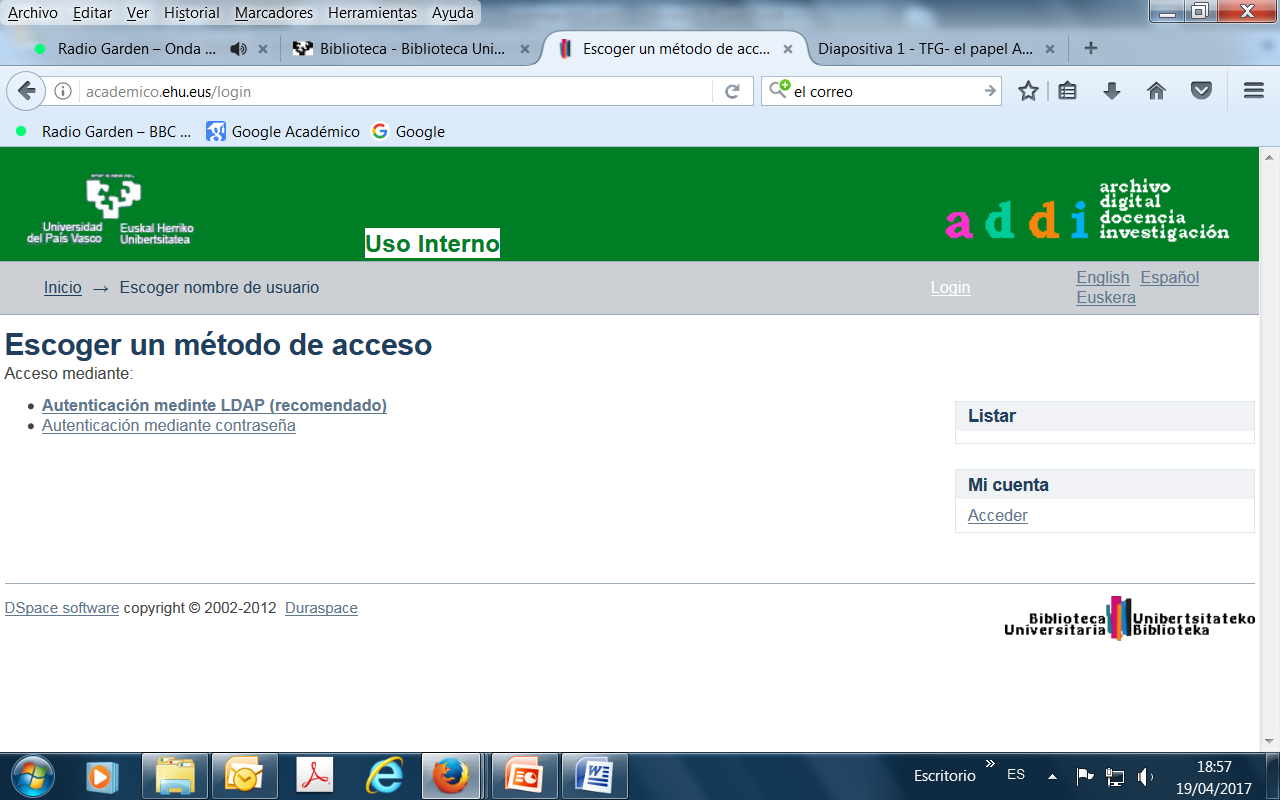 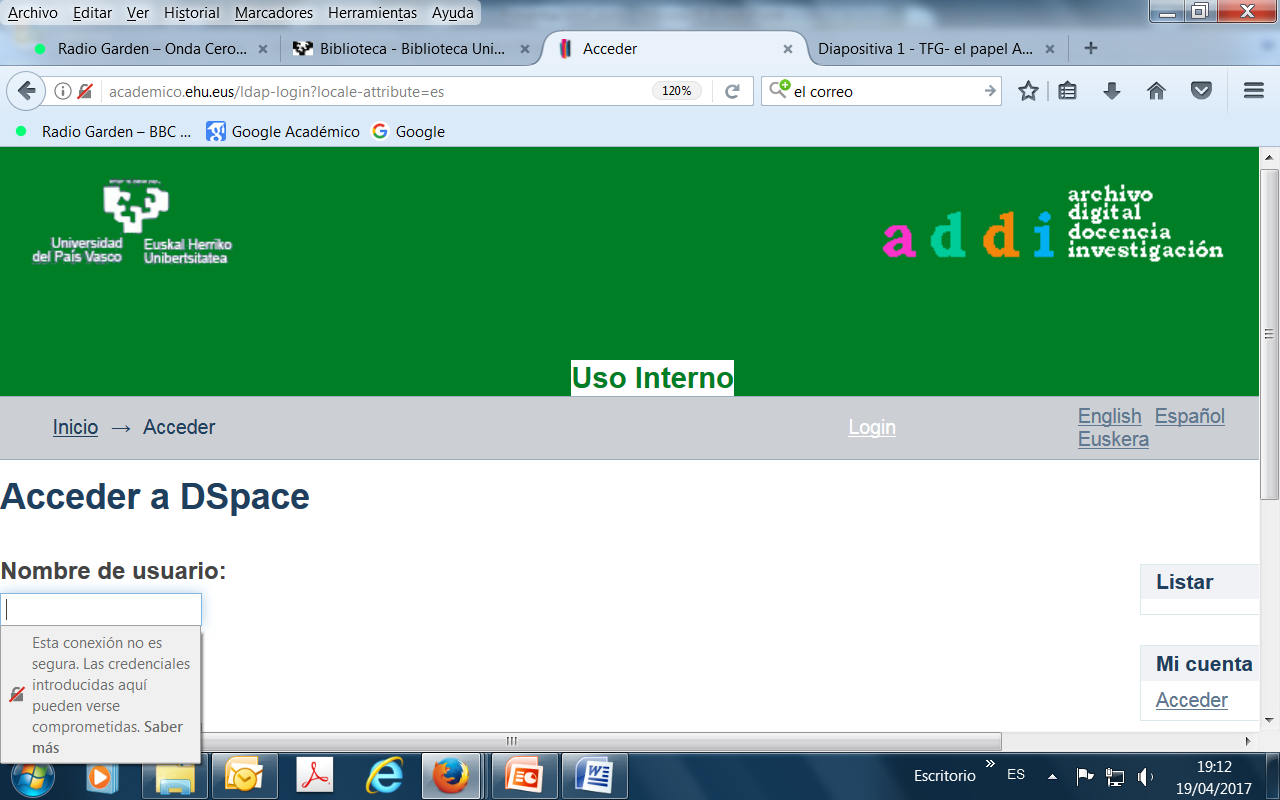 Autenticación mediante LDAP (recomendado)
Forma de acceso:
 OBLIGATORIA
Importante: Elegir el idioma antes de autentificarse. Una vez se haya empezado a cumplimentar el TFG deberá completarse el proceso sin cambiar de idioma.
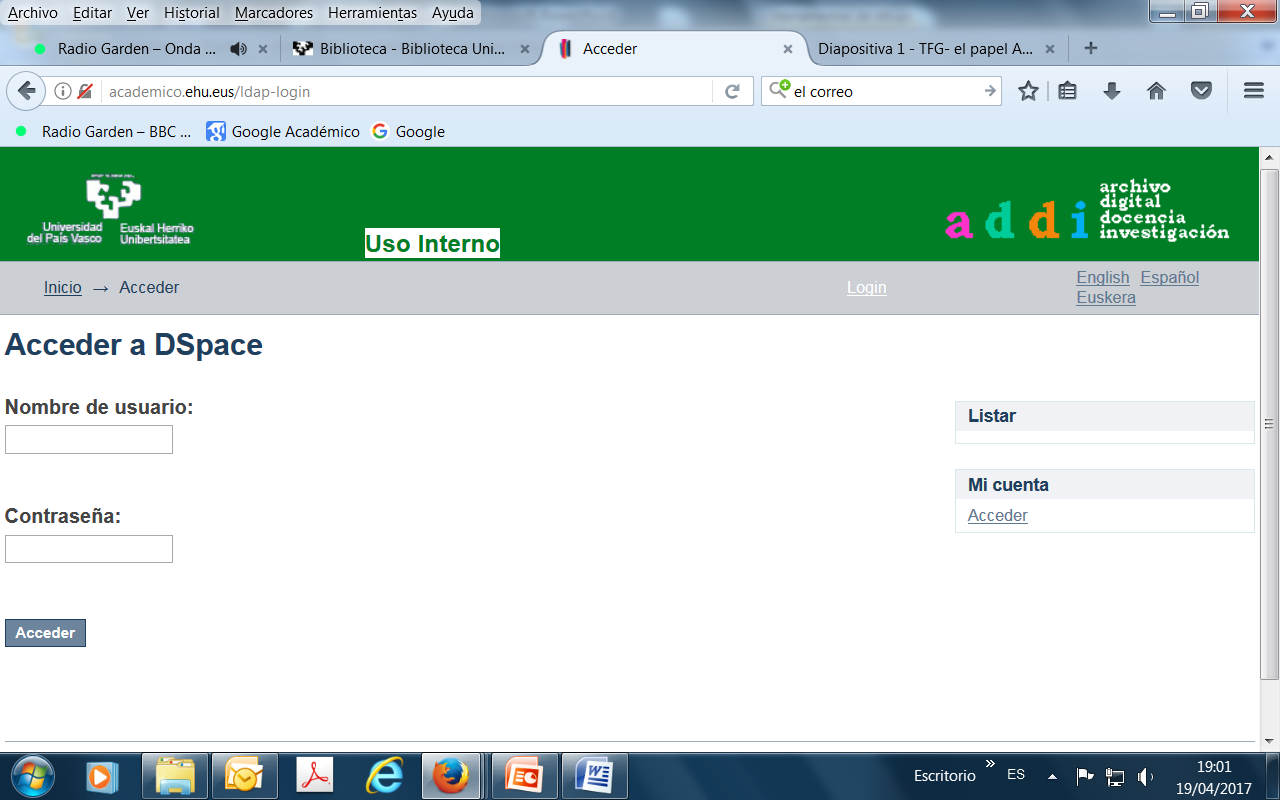 Subir el TFG a ADDI Académico
Después de identificarnos, debe aparecer la siguiente pantalla. Si no es así, entrar en Mi cuenta-Mis tareas
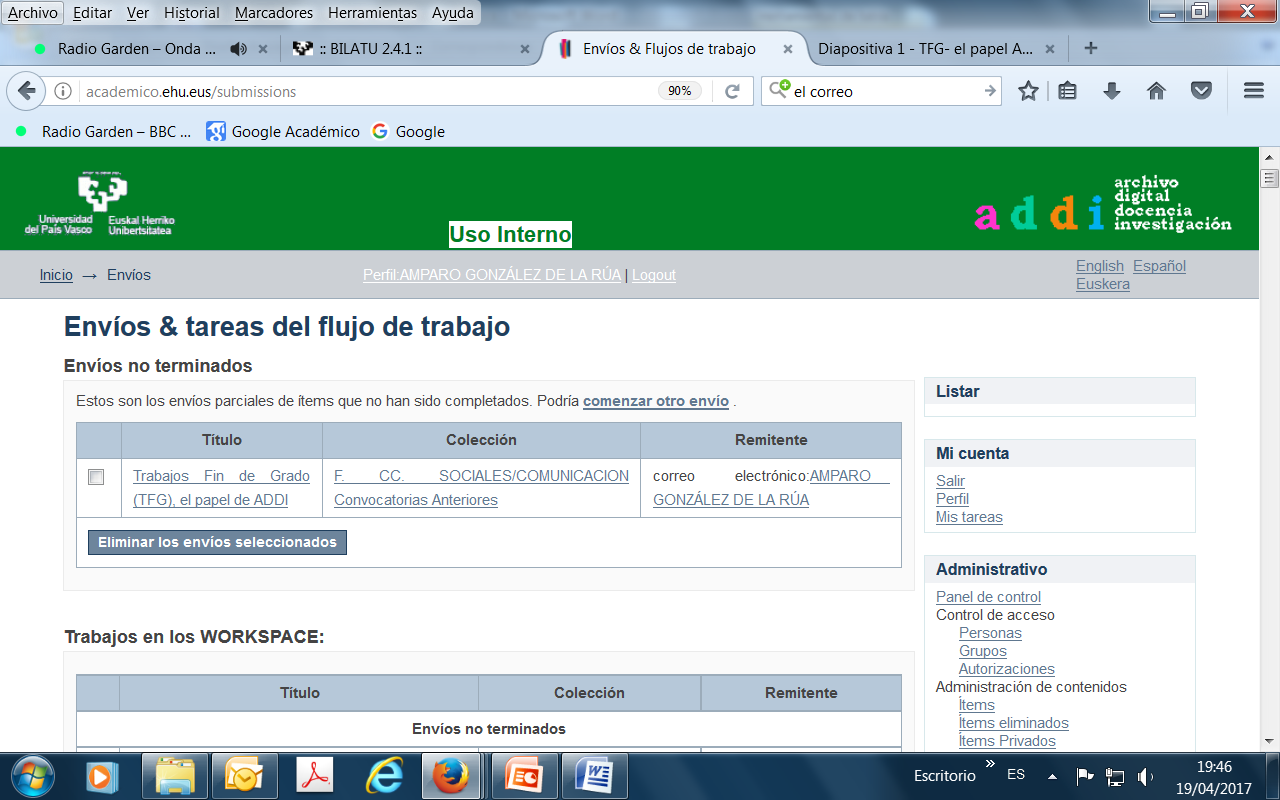 Clicamos en el enlace que hay en el título
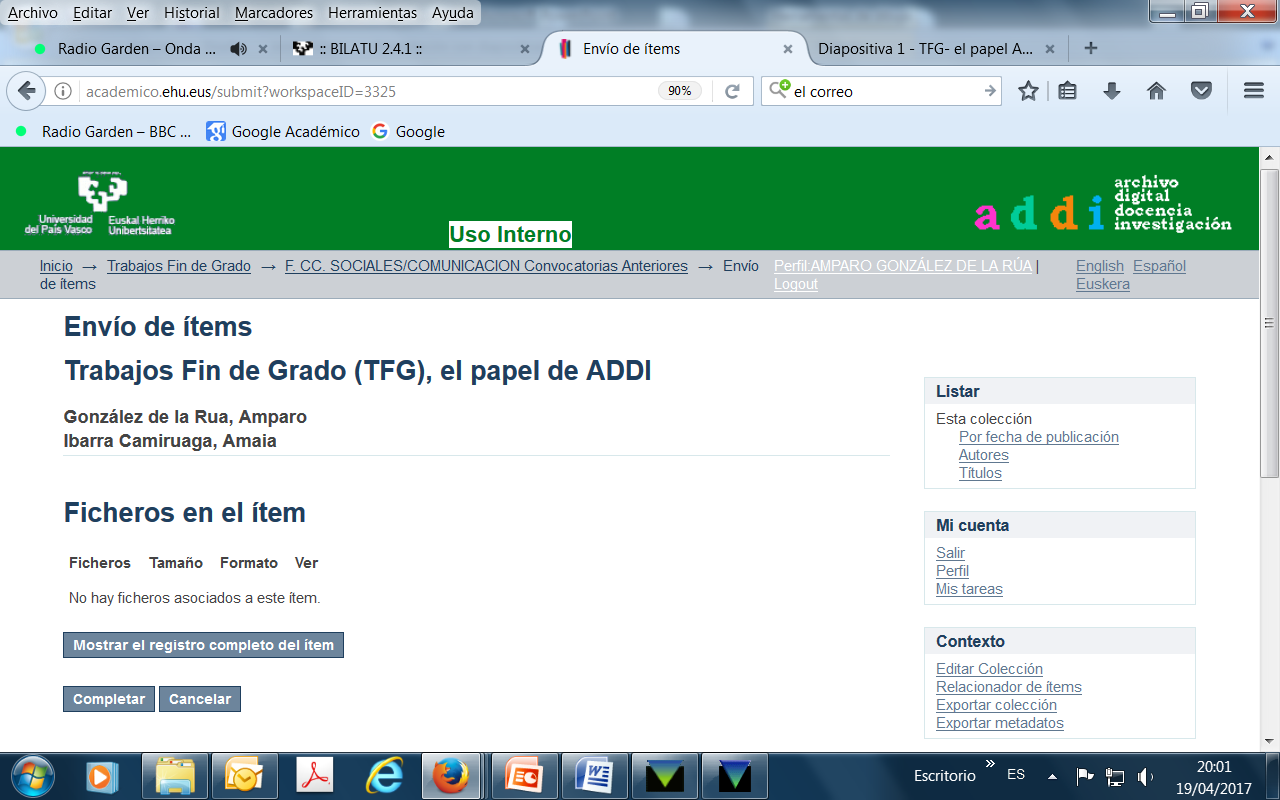 y pulsamos el botón “Completar”
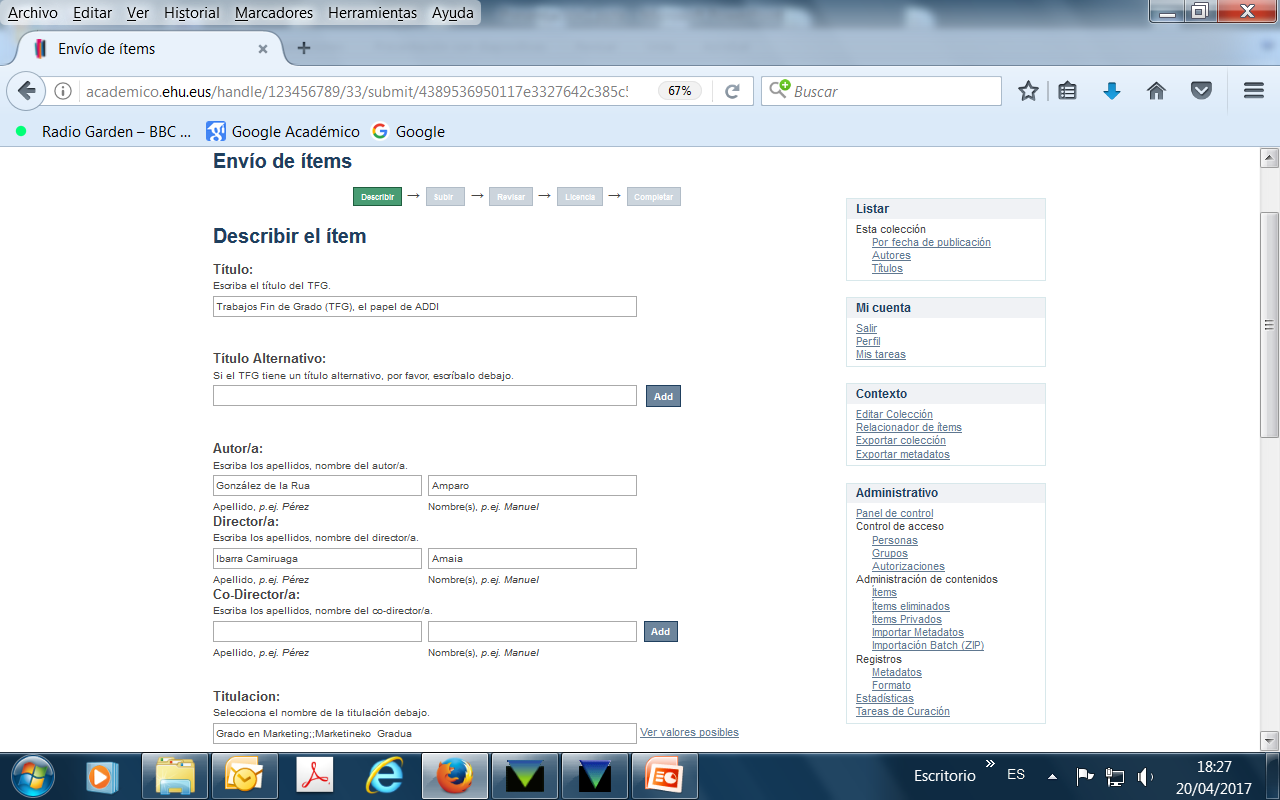 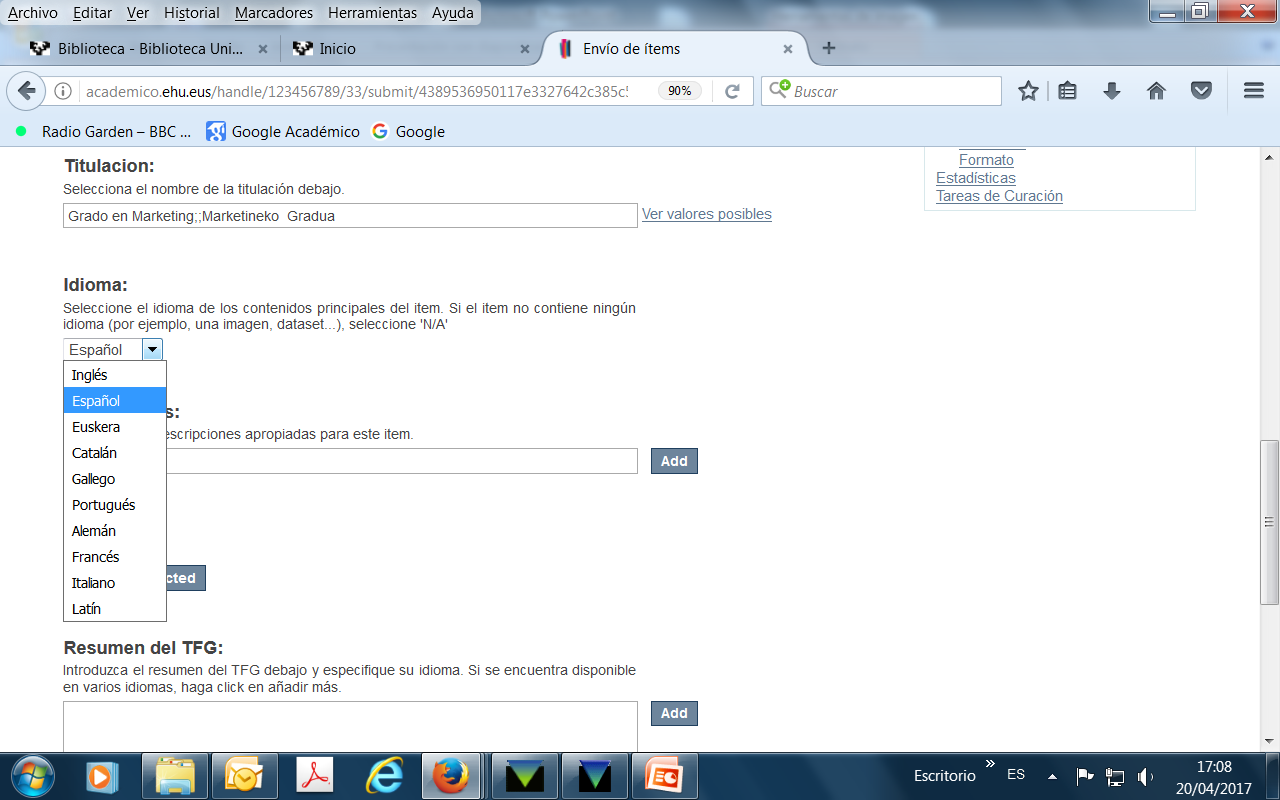 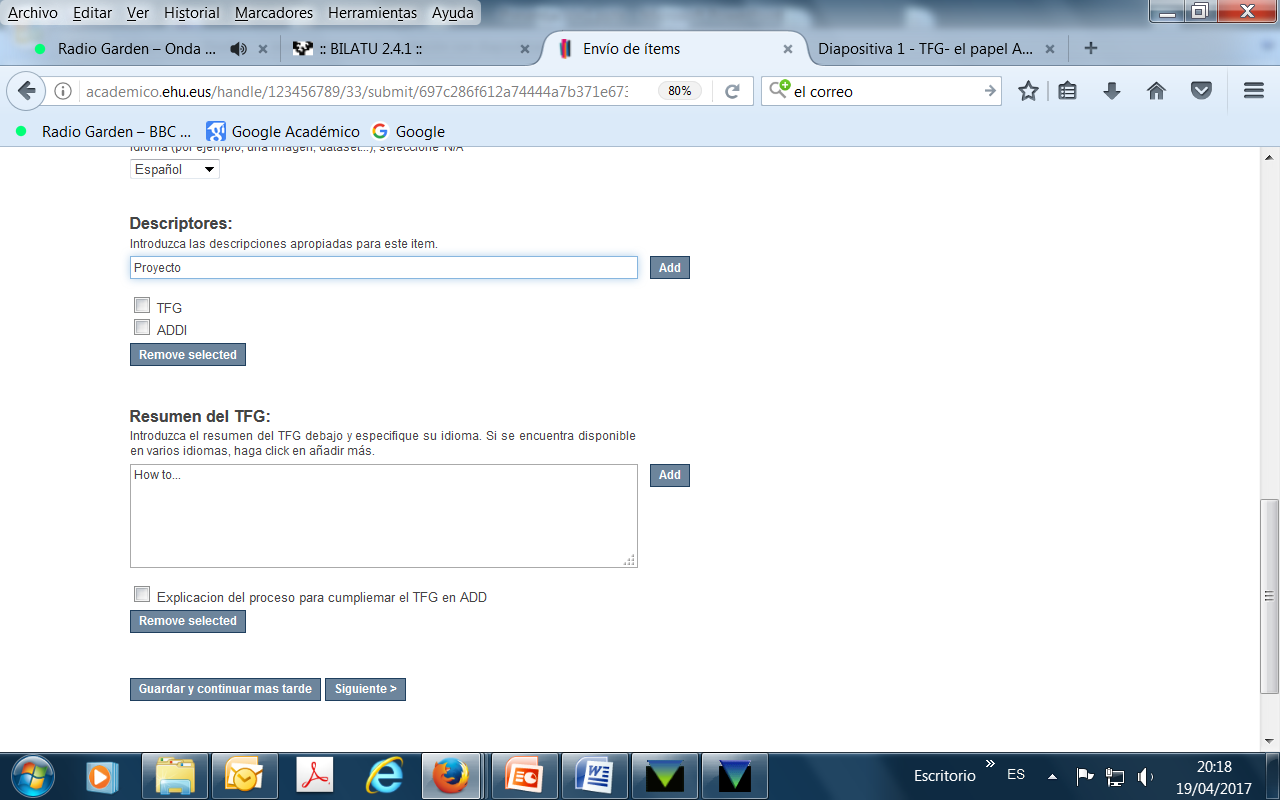 Completar campos como: idioma, descriptores, resumen… y pulsar “Siguiente” (Cuando no vayamos a finalizar el proceso –la subida del TFG- en ese momento “Guardar y continuar más tarde”)
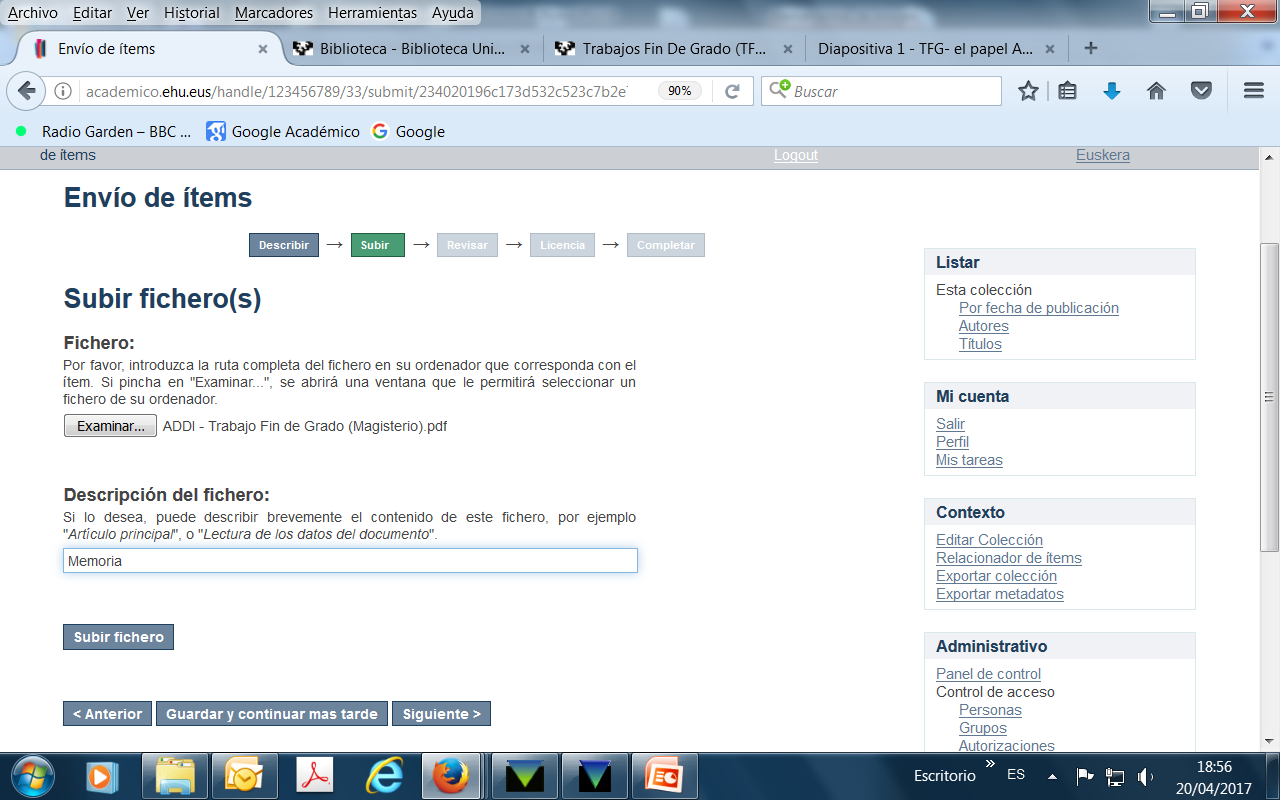 Clicar para subir más ficheros
Si no se van a subir más ficheros pulsar “Siguiente”
¿Qué tipo de archivos puedo subir?
Imágenes
Sonido
Video
Documentos de Texto
**PDF**
DSpace Software

Software
DIVERSIDAD DE FORMATOS Y TANTOS COMO NECESITEMOS
Tamaño máximo= 500 MB por archivo
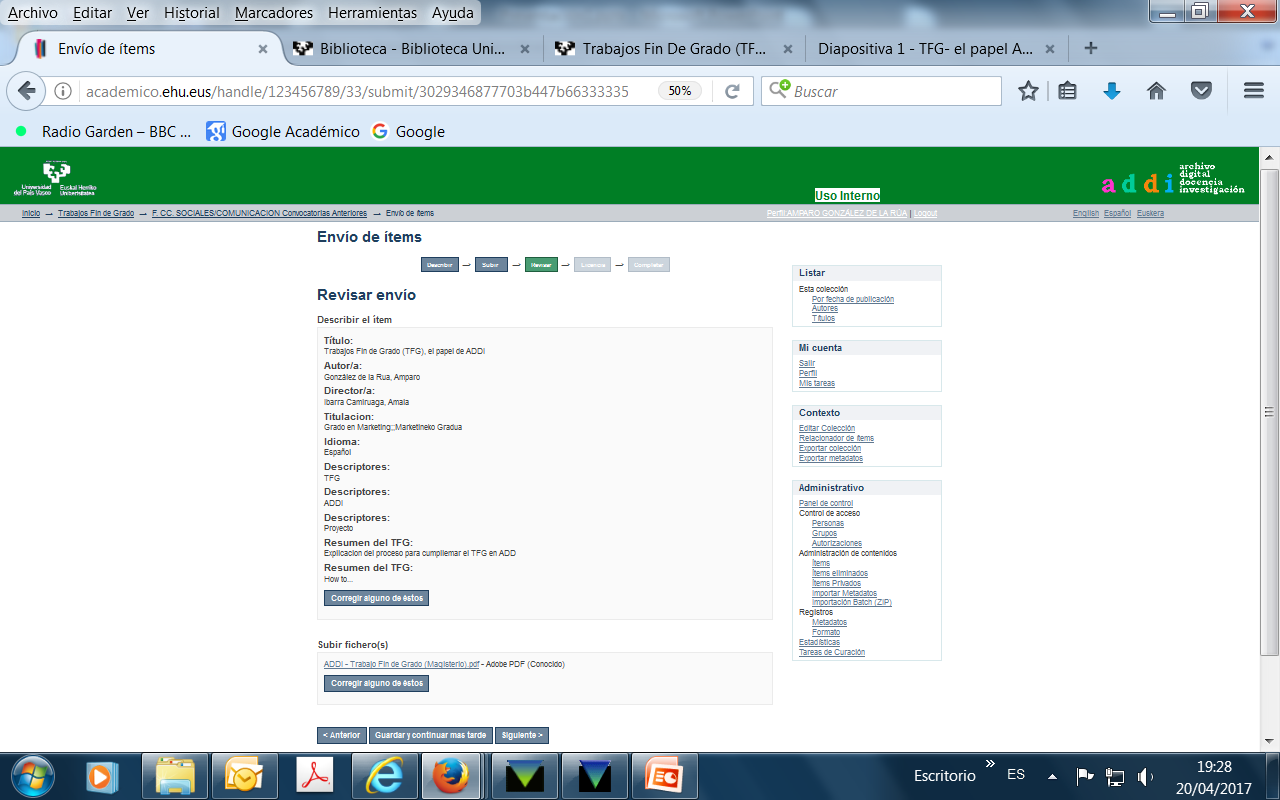 Revisamos, y si está todo bien, pulsar “Siguiente”
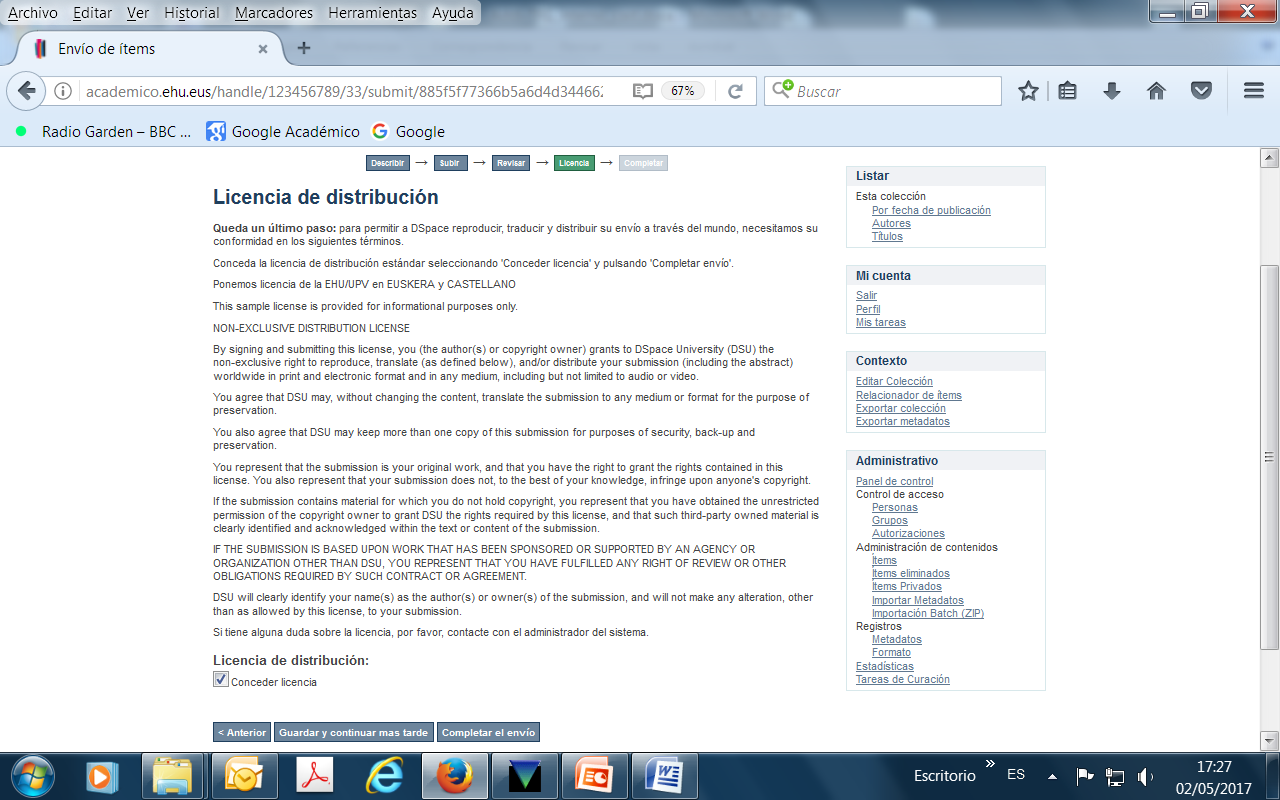 Marcar “Conceder licencia “ y  “Completar envío”
Atención: Es obligatorio la concesión de licencia para que el envío se complete
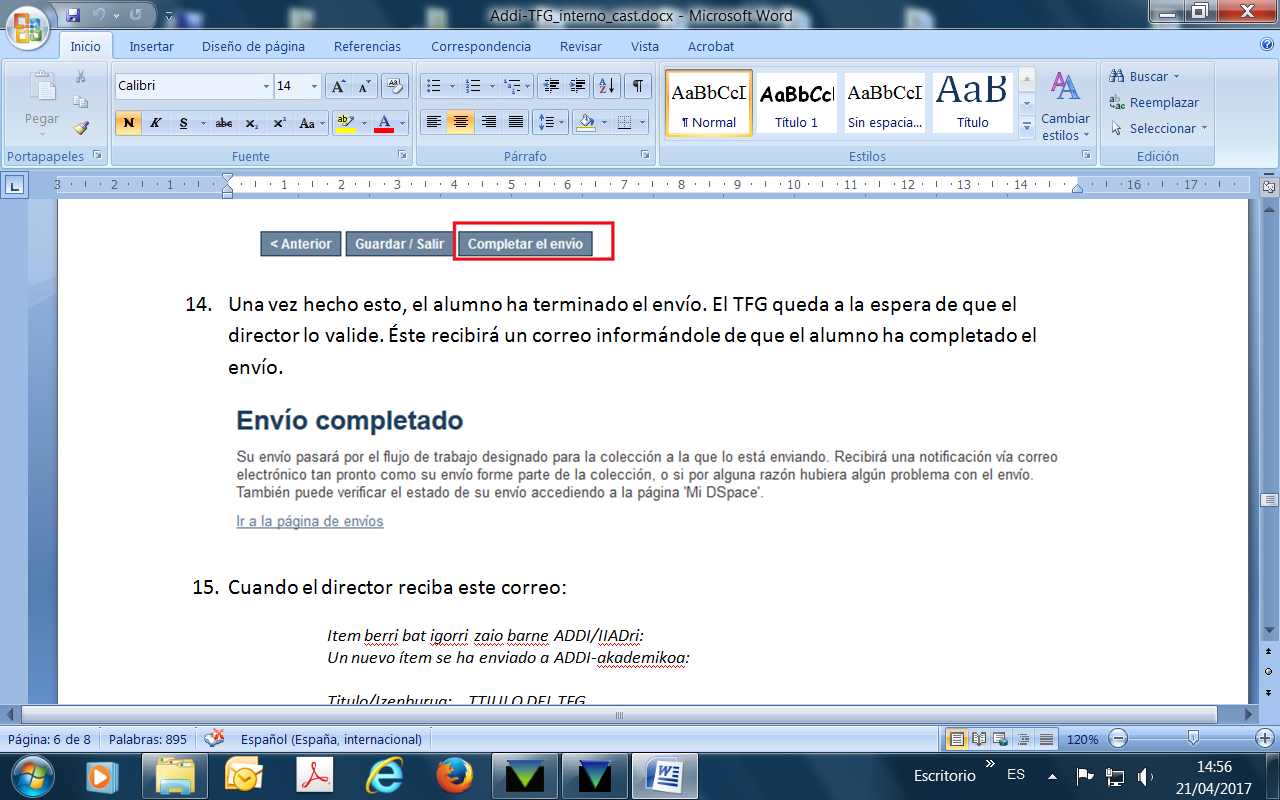 Una vez Completado el envío el/la directora/a recibe este correo para validar el TFG
TÍTULO DEL TFG
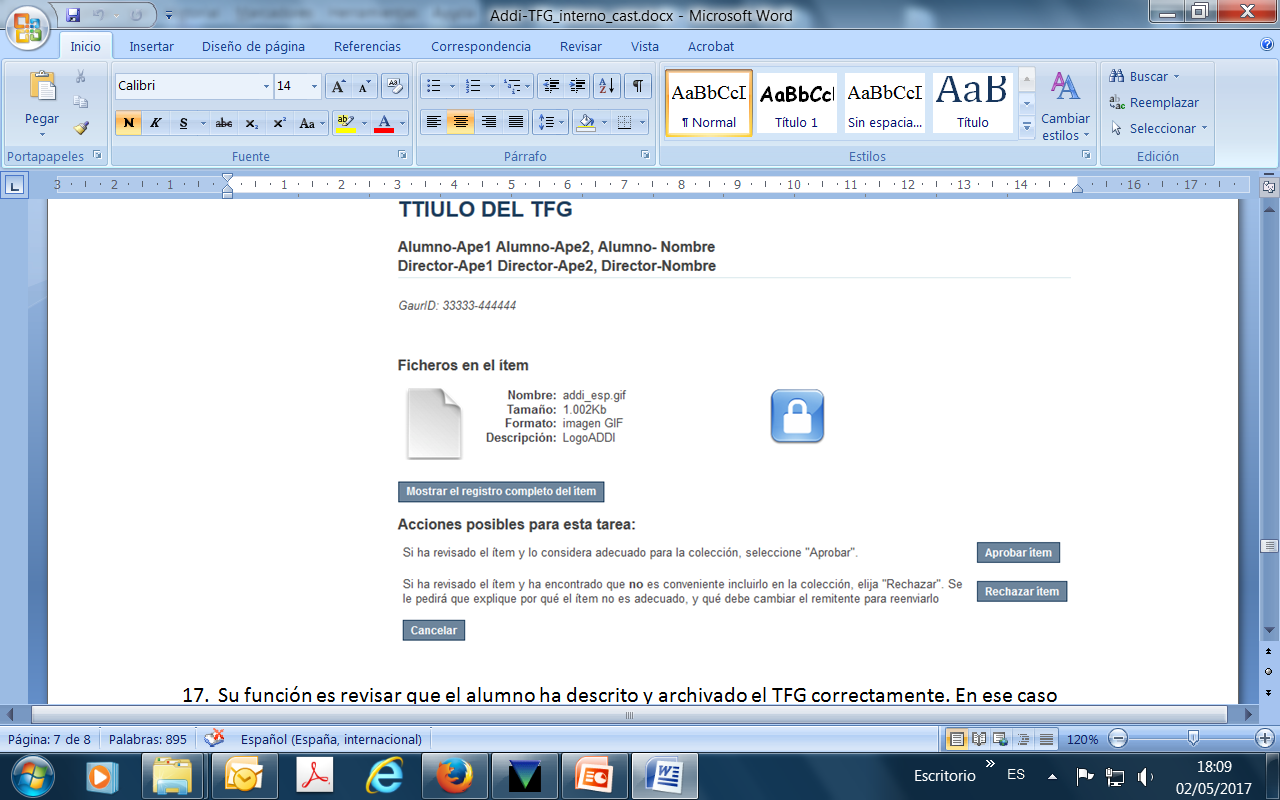 El/La directora/a puede validar el TFG, o rechazarlo si hay algún error.
Una vez validado el TFG por el/la directora/a, el/la alumno/a recibe este correo:

ADDI: Igorpena onarturik eta artxibaturik/Envío aprobado y archivado
Si el/la directora/a  rechaza el TFG, el/la alumno/a recibe este correo:

ADDI: Igorpen ukatua/Envío rechazado
Estimad@,
Jaun/Andrea,
 
Bidalitakoa/Enviado:   TÍTULO DEL TFG
Helburuko bilduma/Colección: F. CC. SOCIALES/COMUNICACIÓN 

NOMBRE DEL DIRECTOR/A
 (e)k ez dizu igorpena onartu arrazoi honengatik:         
 ha rechazado su envío debido a la siguiente razón:
    “ARCHIVO ERRÓNEO”
 
Zure igorpena ez da ezabatu. Bera eskuratu eta zuzendu ahal duzu ondoko gune honetan:  
Su envío no se ha borrado. Puede acceder a él y corregirlo desde la siguiente página:
 https://academico.ehu.eus/mydspace?
 
Eskerrik asko!/¡Muchas gracias!
 Equipo de ADDI-Académico/ADDI Akademikoko taldea
Estimad@,
Jaun/Andrea,
 
Se ha archivado su envio en ADDI-Académico en:
Zure igorpena artxibatu da ADDI-Akademikoan:
 
Izenburua/Título: TÍTULO DEL TFG
Bilduma/Colección: F. CC. SOCIALES/COMUNICACION
URI:               

 https://academico.ehu.eus/handle

 
¡Muchas gracias!
Eskerrik asko!
 
Equipo de ADDI-Académico/ADDI Akademikoko taldea
En ADDI público los TFG que superen la nota de corte
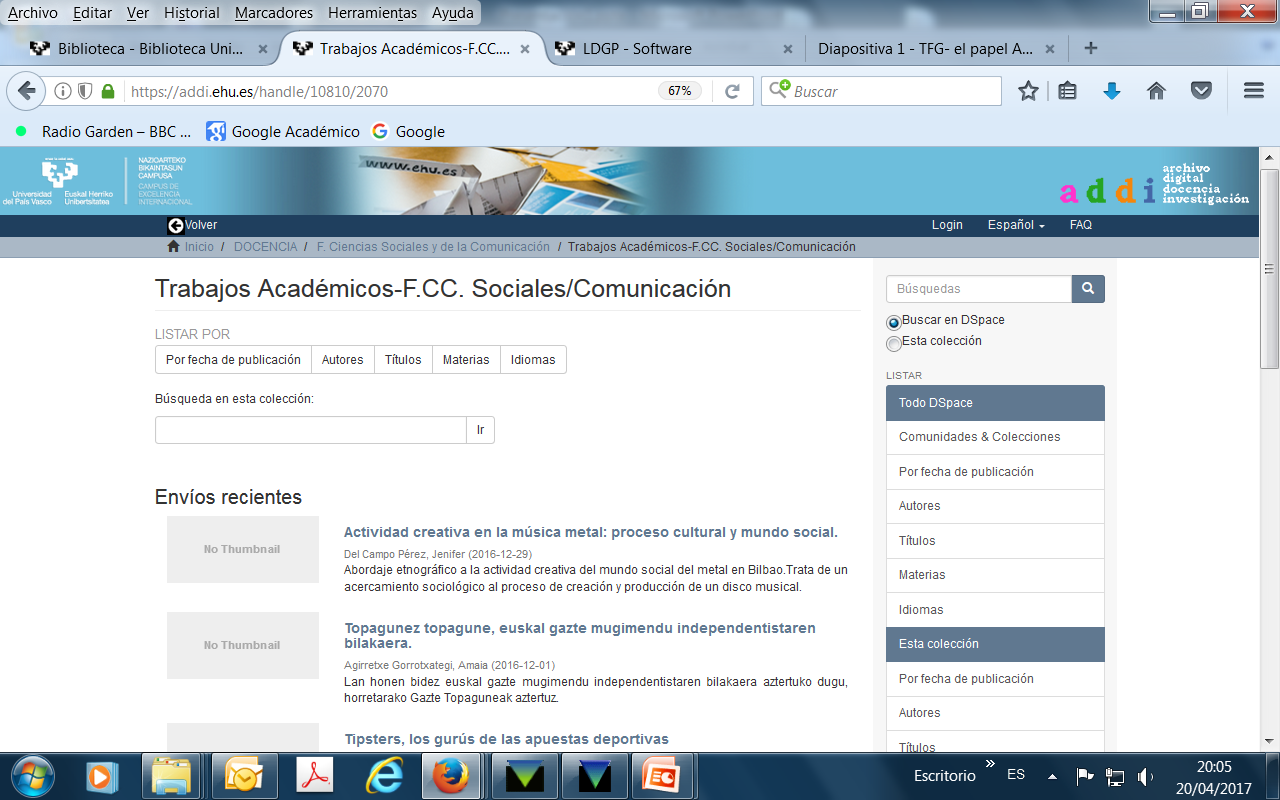 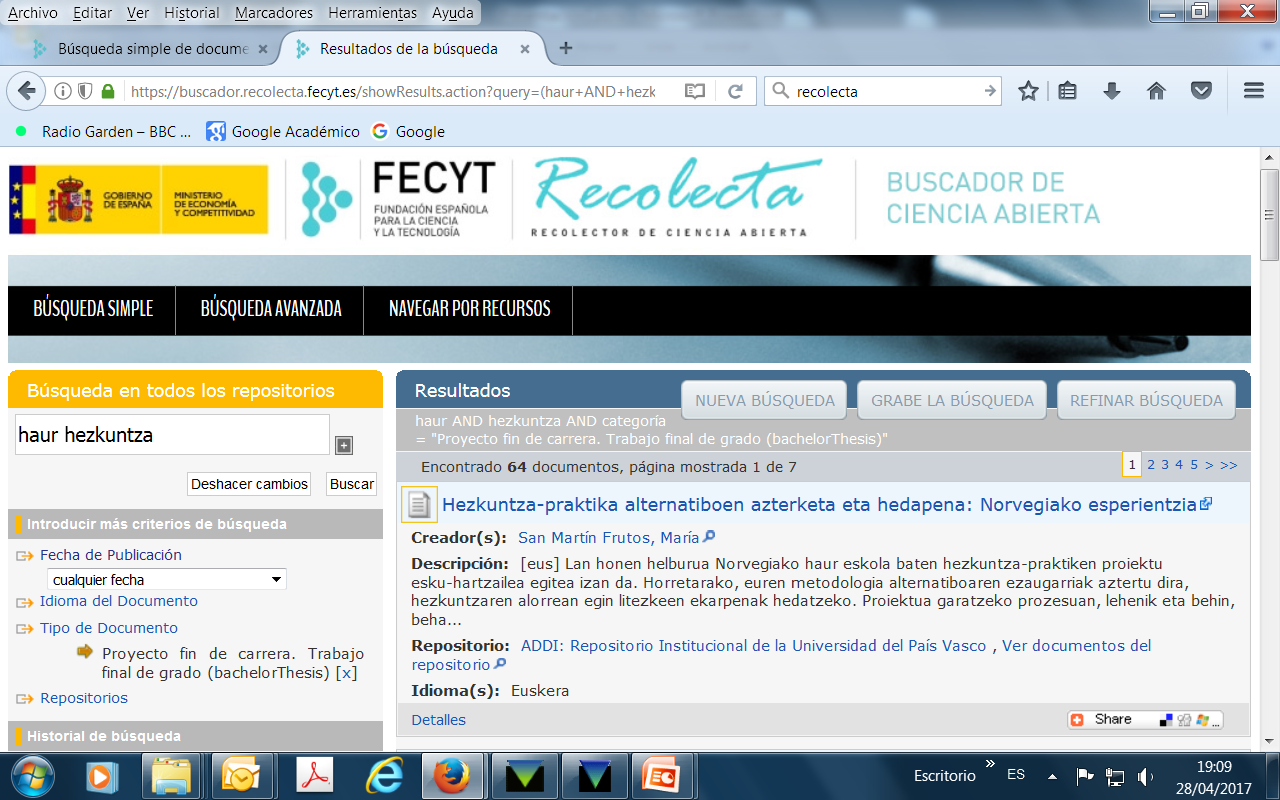 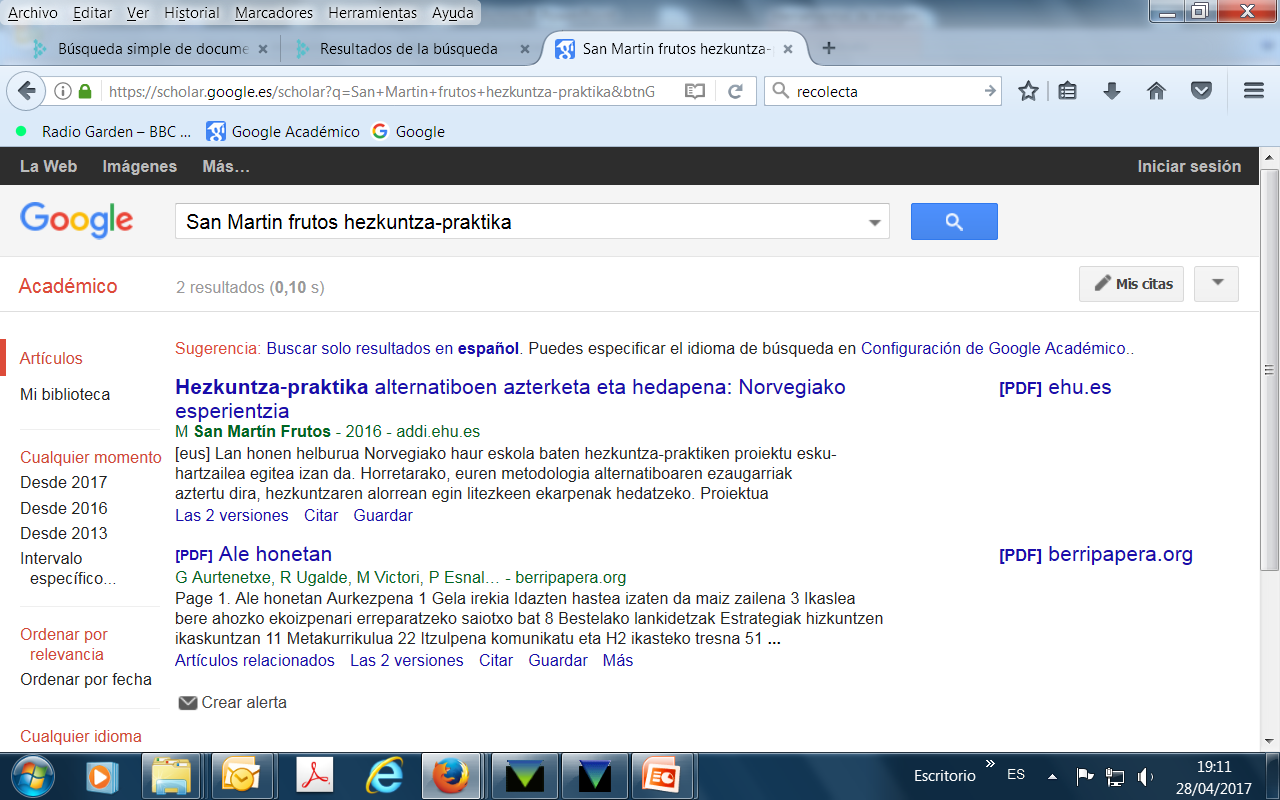 Google Académico
¿QUÉ MÁS DEBO SABER?
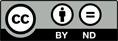 RECUERDA!! Siempre puedes conservar el ©
© RESERVADOS TODOS LOS DERECHOS DE EXPLOTACIÓN 	 	 1. Reproducción
		 2. Distribución
		 3. Comunicación pública
		 4. Transformación
O puedes asignar una licencia Creative Commons:
https://creativecommons.org/choose/
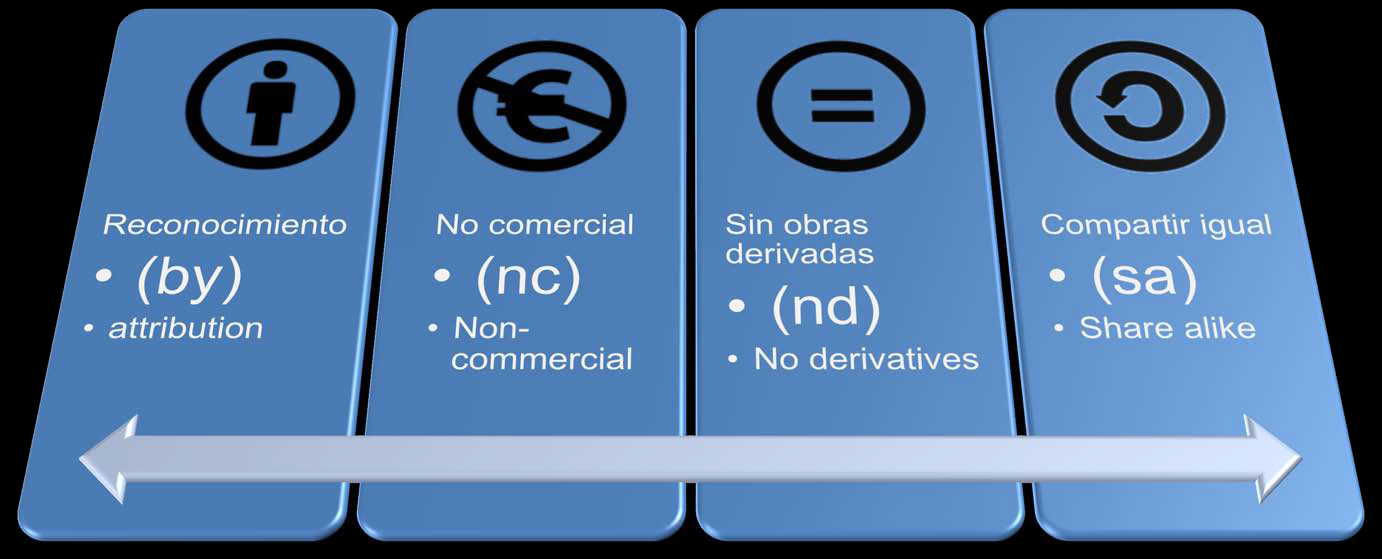 Algunos derechos reservados
¿Qué tipo de licencias CC puedo utilizar?
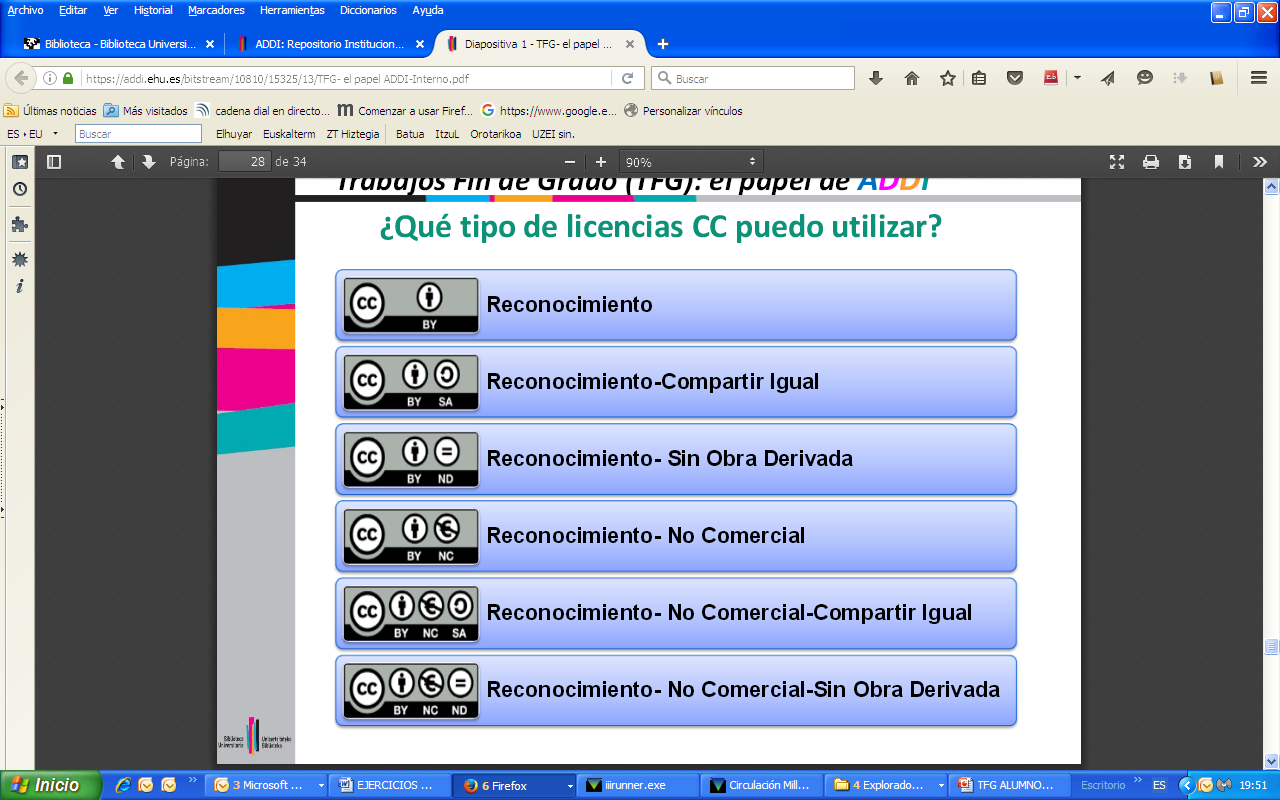 PLA
GIO
Y todo esto ¿POR QUÉ?

Cuando utilizas el trabajo, las palabras o ideas de otros, sin decir de quienes son,  y además las empleas  como si fuesen tuyas.
	ESTÁS PLAGIANDO
¿Cómo se evita el plagio?

Hay que citar las fuentes. Poner siempre la referencia.
Y ADEMÁS contra de plagio… 

Hay programas anti-plagio= Programas de pago: TURNITIN – iThenticate - Plagiarism Detect – Plagius  Programas gratuitos: PaperRater – Copyleaks – Dupli Checker – Plagium  - Plag  Tracker -  Viper Plagiarism  - TinEye
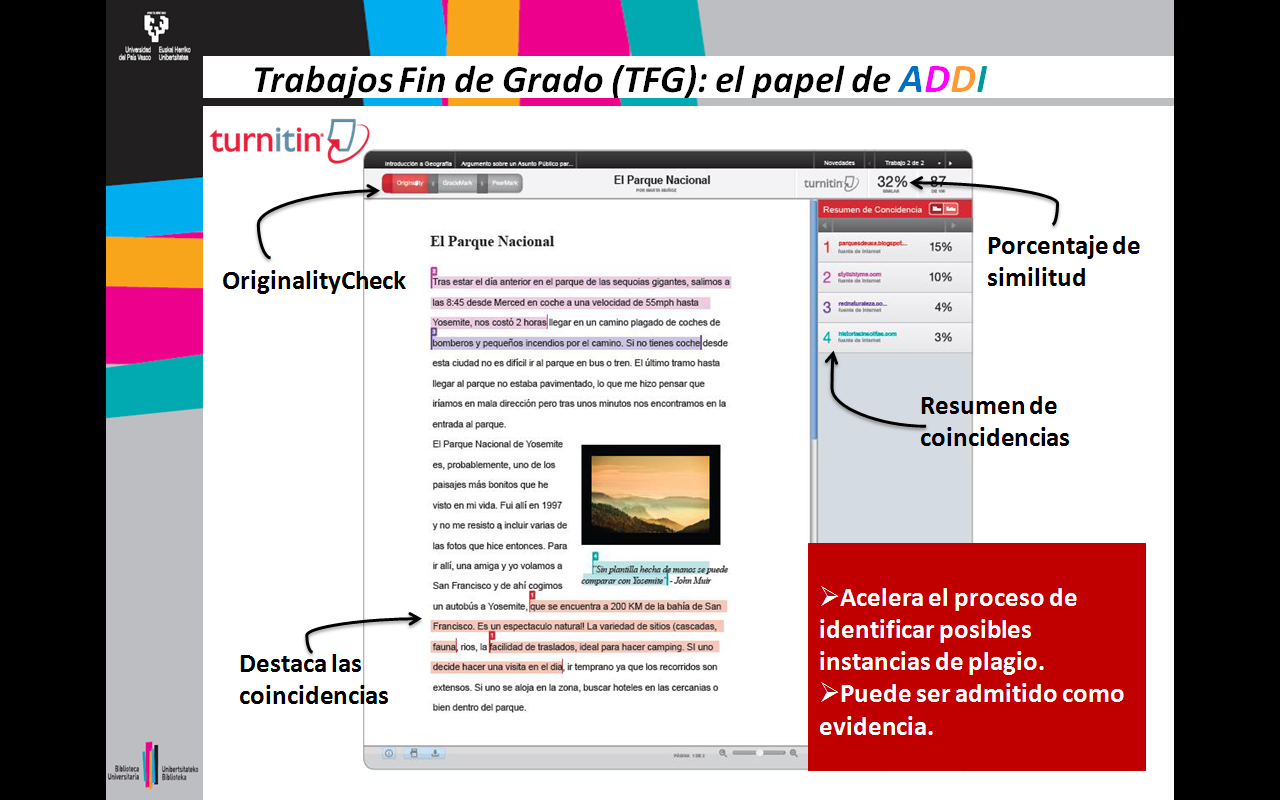 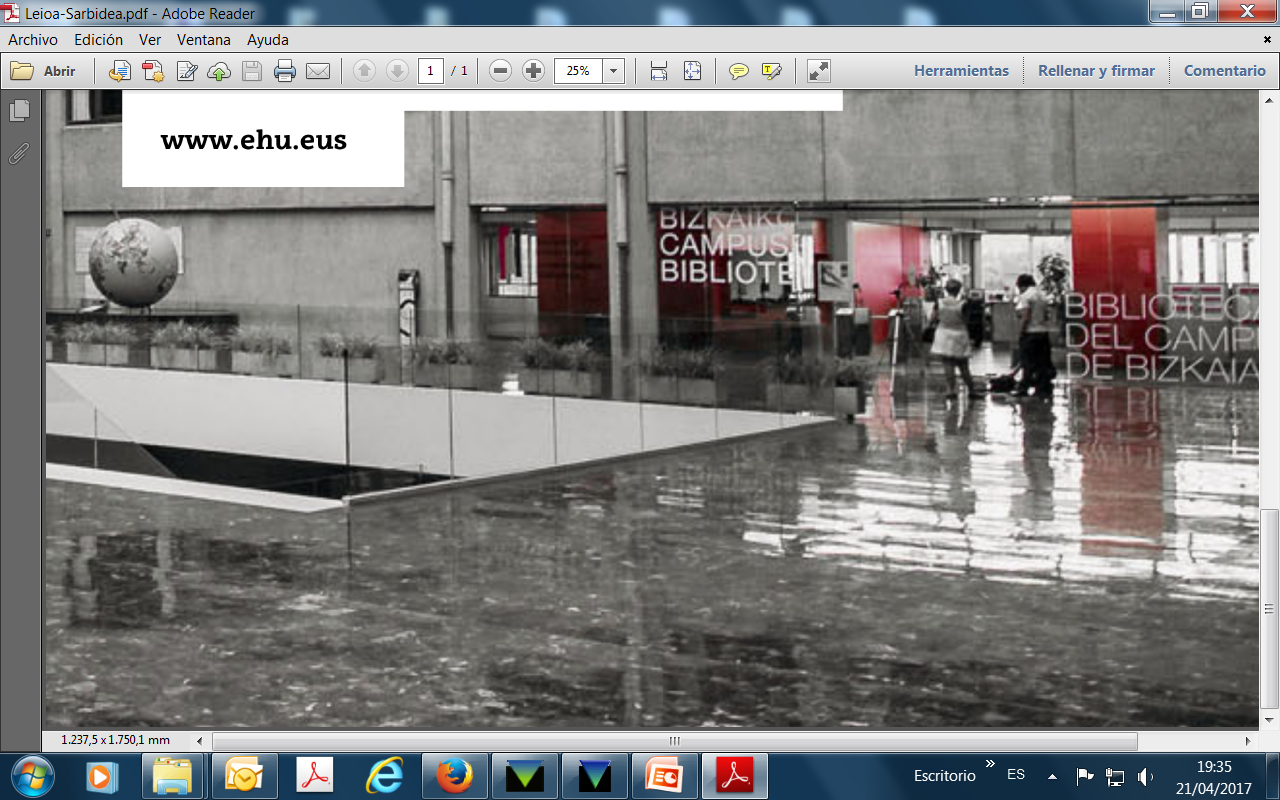 Mila Esker!
¡Muchas Gracias!
Irakaskuntza eta Ikerkuntzarako Laguntza Zerbitzua
Servicio de Apoyo a la Docencia
 y la Investigación

Juanjo Montero         94 601 8087
Bizkaiko Campuseko Biblioteka
Biblioteca del Campus de Bizkaia